МДОУ «Детский сад «Малыш»
Проект 
«Уроки вежливости»
(подготовительная группа)


                                                                                                                                           составили: Левченко О.В.
                                                                                                                              Матвеева Н.А
Г. Переславль – Залесский 
2017 год
Актуальность проекта
Проект посвящён вопросу формирования у дошкольников культуры поведения как в широком смысле (этикет в обществе, транспорте и т . д.), так и в более узком – создание определённого свода правил и норм поведения, осуществляемых в конкретных ситуациях, внедрение этих правил в повседневную жизнь воспитанников. Актуальность проекта связана с неоспоримой необходимостью воспитания культуры поведения дошкольников , как одного из основных критериев формирования разносторонне развитой и социально адаптированной личности ребёнка.
Цель проекта:
формировать у старших дошкольников нормы и правила поведения в общественных местах
Задачи проекта: 
внедрять правила поведения в повседневную жизнь дошкольников; 
мотивировать родителей на совместную с детьми творческую деятельность; 
создать альбом с иллюстрациями к правилам поведения детей; 
развивать речь дошкольников, путём знакомства с методом презентации своей работы.
       воспитывать уважение, внимание и доброжелательность к окружающим людям, учить быть культурными и вежливыми.
       расширять кругозор детей, активизировать и обогащать словарь.
Вид проекта: краткосрочный 
  (3 месяца),    творческо - познавательный  Сроки проведения: 
   (октябрь –  декабрь)
Подготовительный этап:
1. Подбор методической и художественной литературы, наглядных пособий;
2. Консультации для родителей;
3. Приобщение родителей к созданию альбома  «Правила поведения в общественных местах»
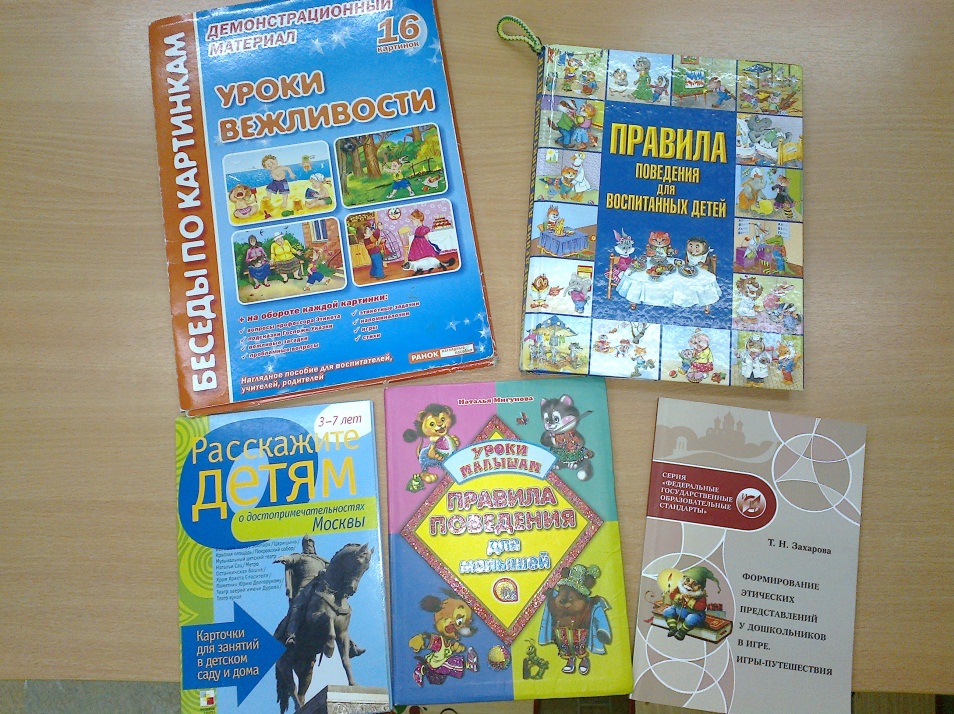 Основной этап:
беседы с детьми;дидактические игры;
рассматривание иллюстраций и составление по ним рассказов;сюжетно – ролевые игры;рисование , аппликации;рассказывание стихотворений;
инсценировки  сказок;посещение библиотеки и др.
Заключительный этап:
1. Создание альбома с иллюстрациями «Правила поведения в общественных местах»
2. Итоговое занятие – викторина «Уроки вежливости»
Беседы , рассматривание иллюстраций, рассказы по картинкам «Уроки вежливости»
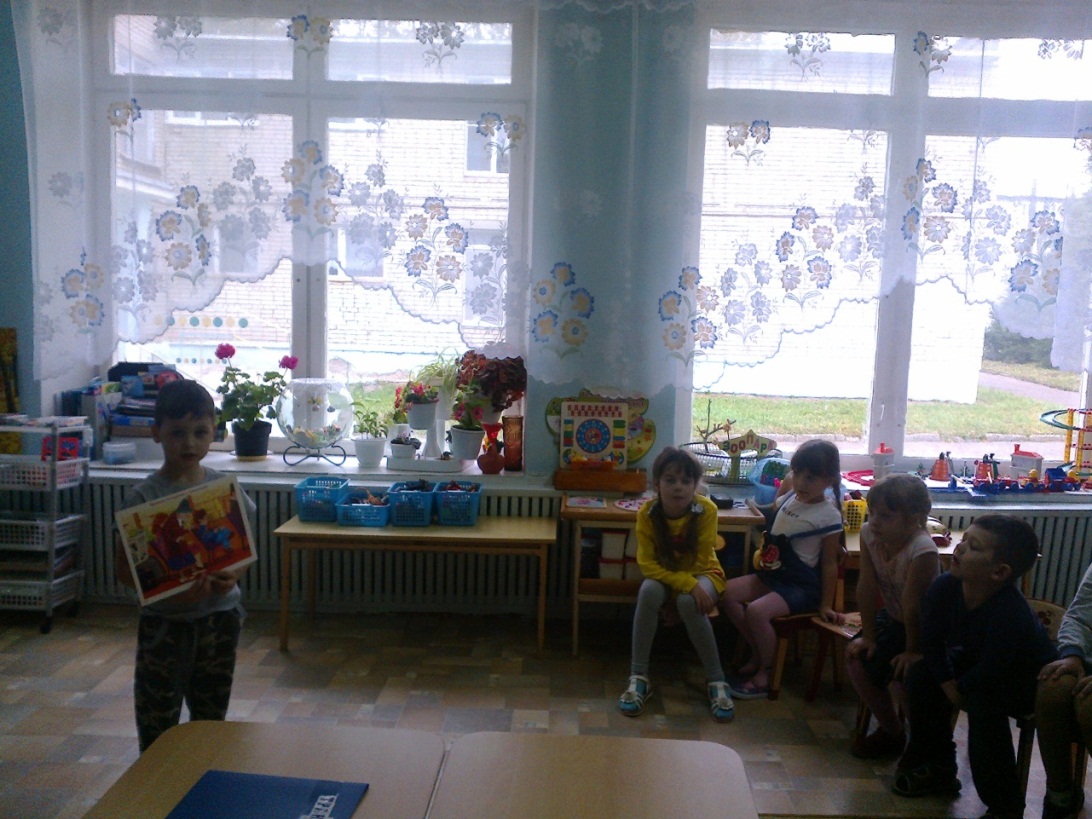 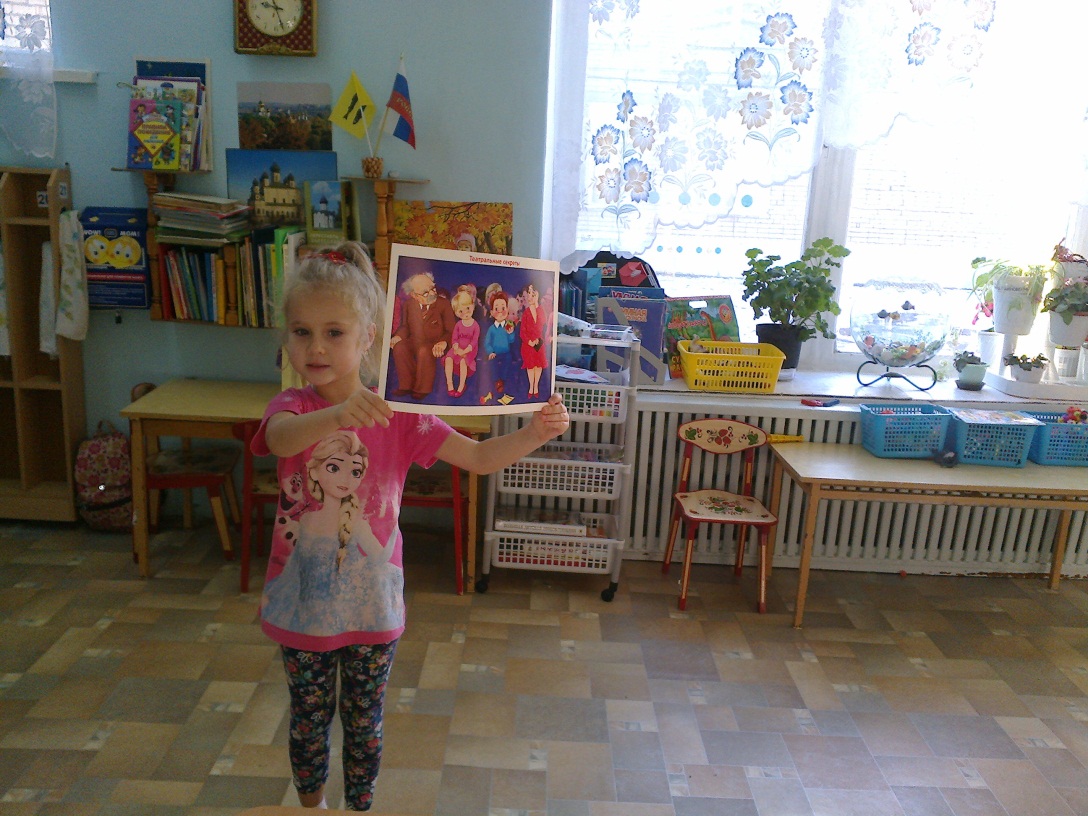 Урок «Правила поведения в транспорте»











Сюжетно – ролевая игра «Вежливый трамвайчик»
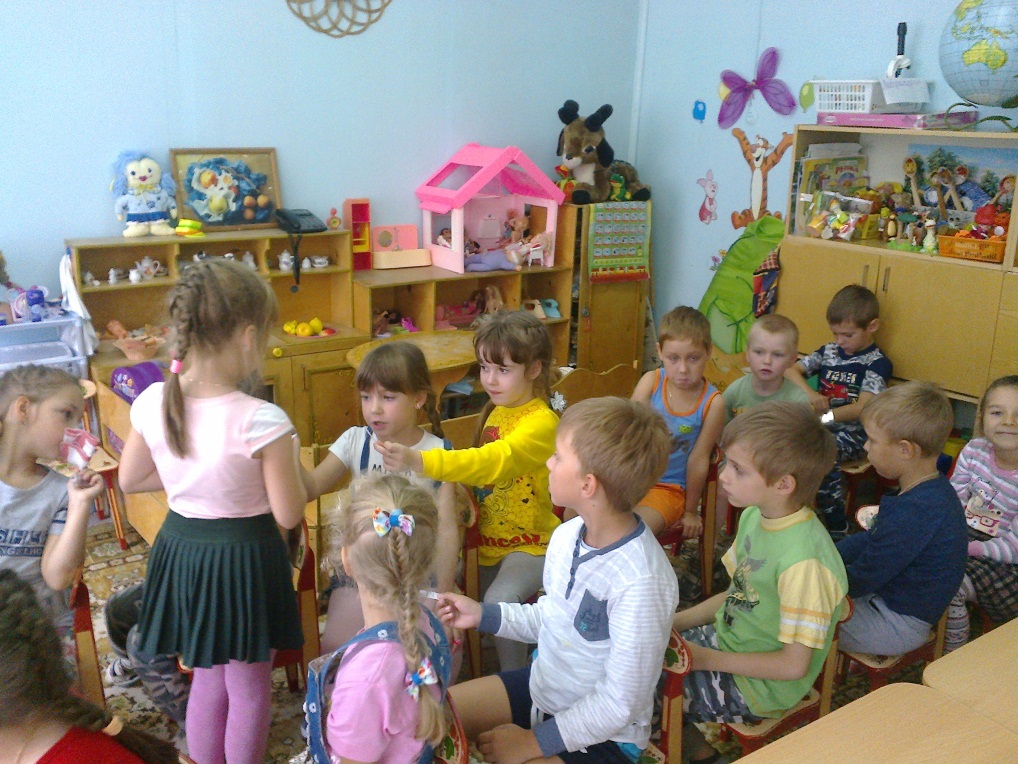 Правила поведения в транспорте
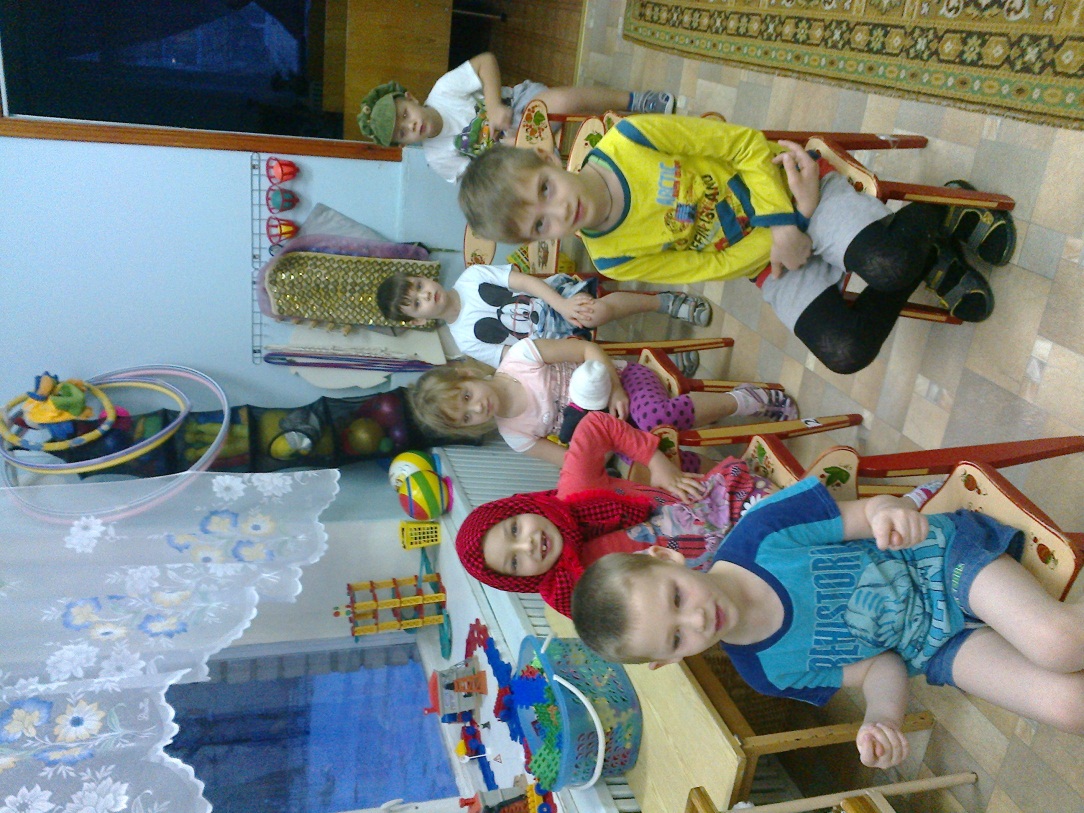 Урок «Правила поведения в кафе»
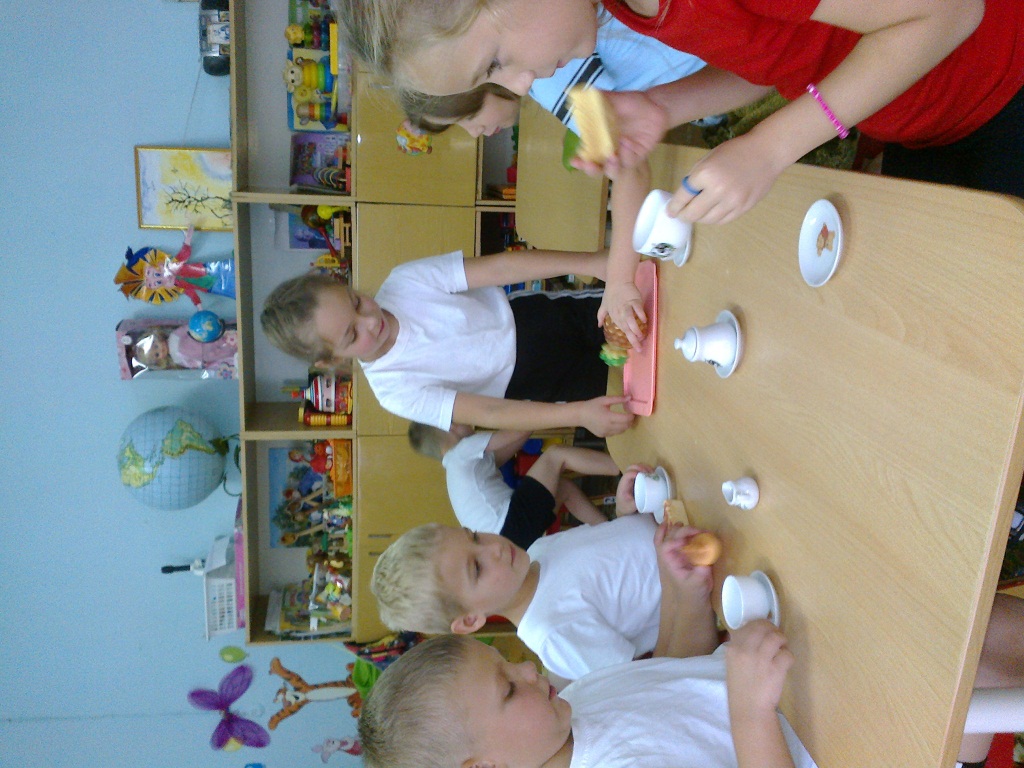 Сюжетно – ролевая игра « Детское кафе»
Урок «Правила поведения в магазине»Рисование
«Я в магазине»
Урок «Правила поведения в магазине»
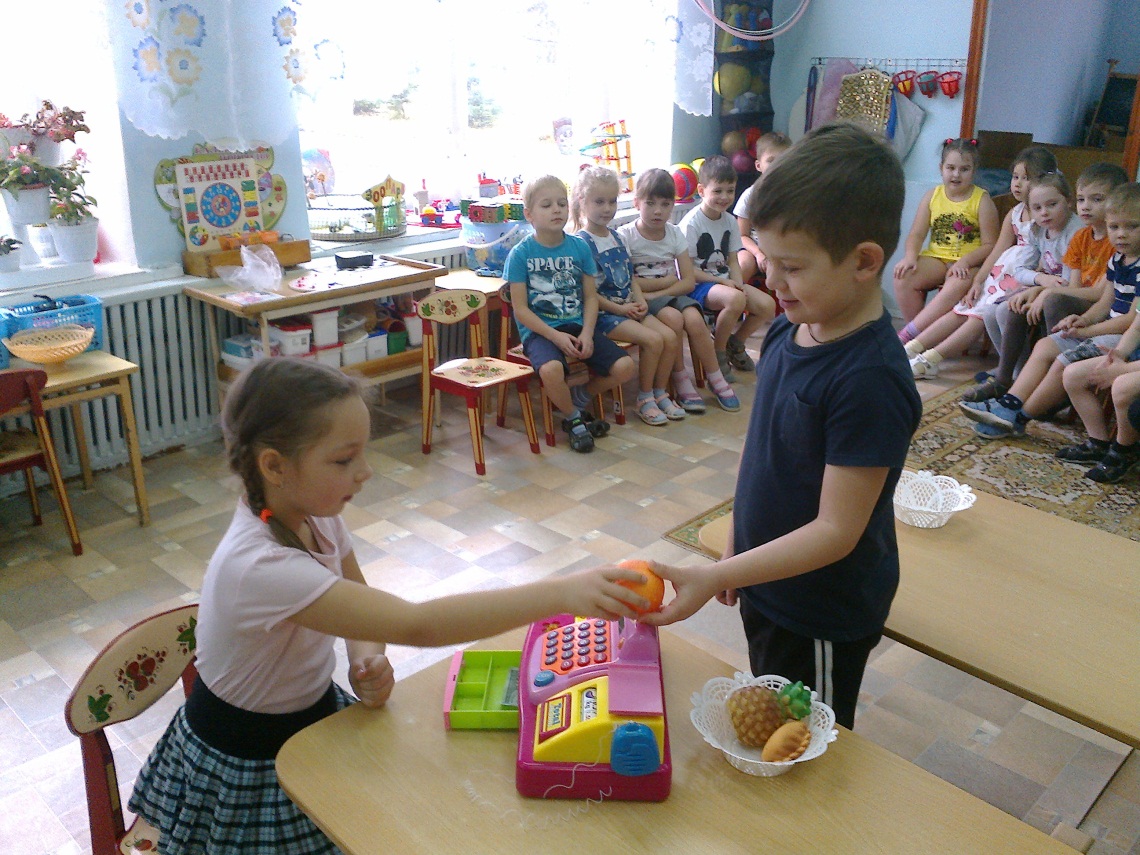 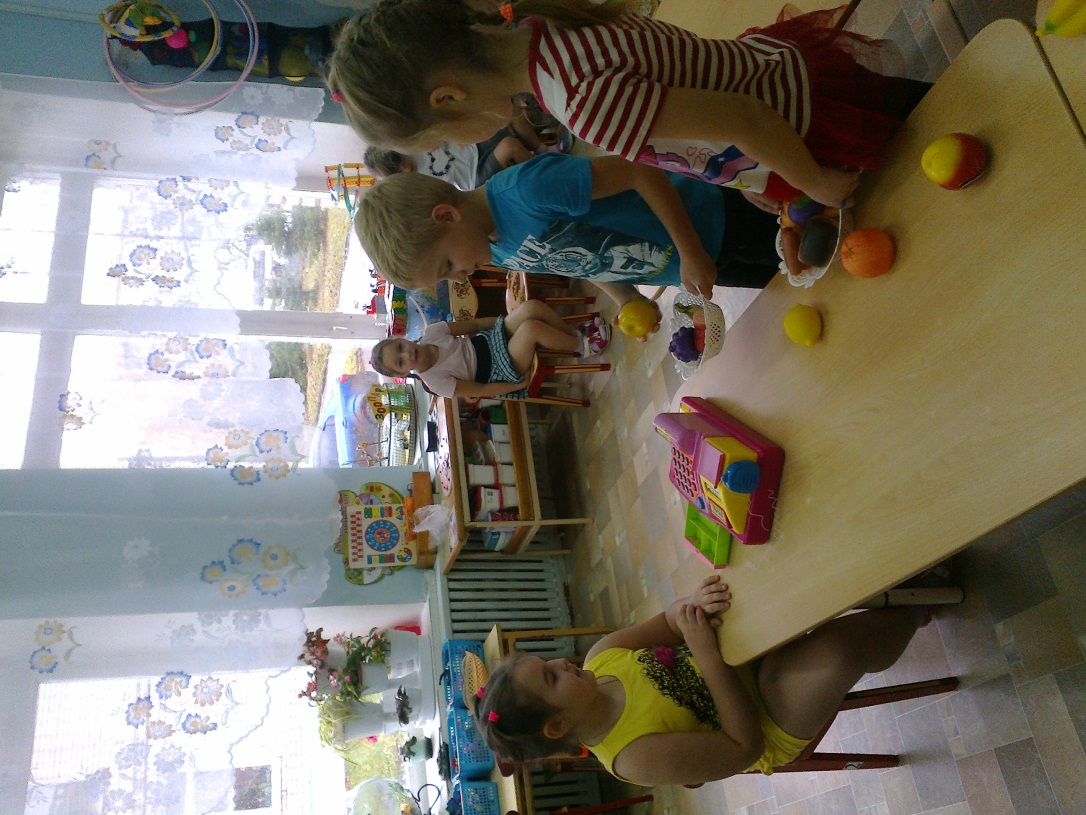 Сюжетно – ролевая игра «Магазин продуктов»
Сюжетно – ролевая игра « Магазин. Покупка продуктов»
Урок «Театральные секреты»
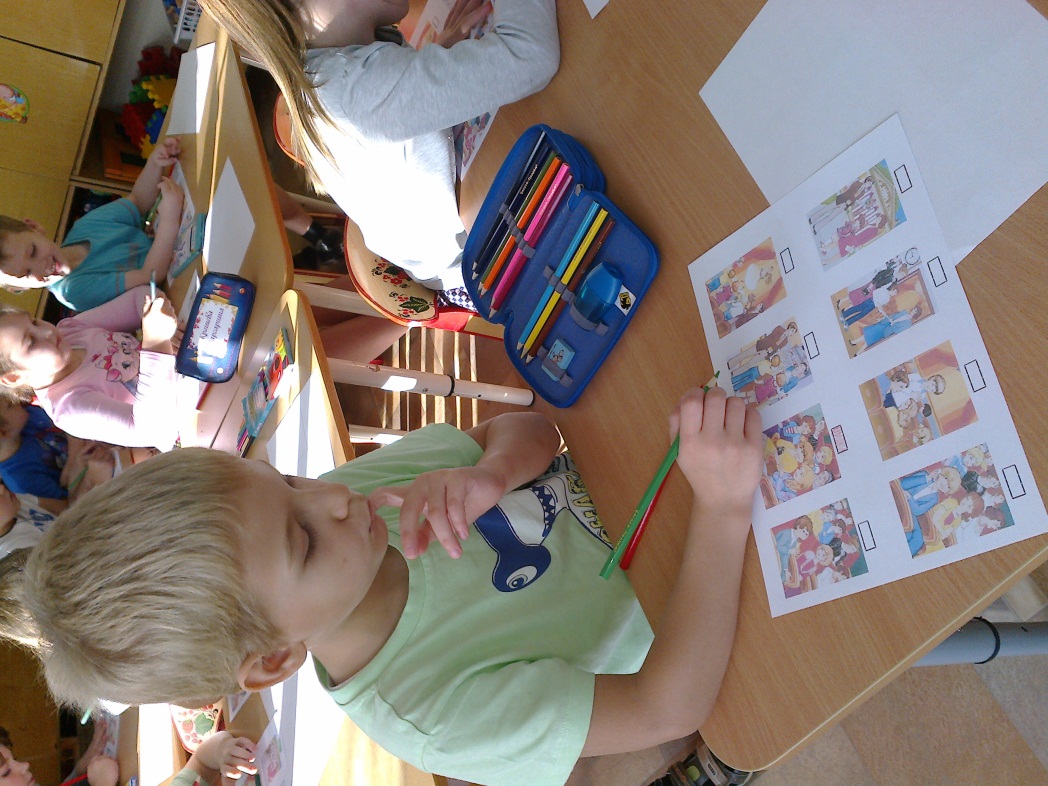 Дидактическая игра «Можно - нельзя»
Урок «Театральные секреты»
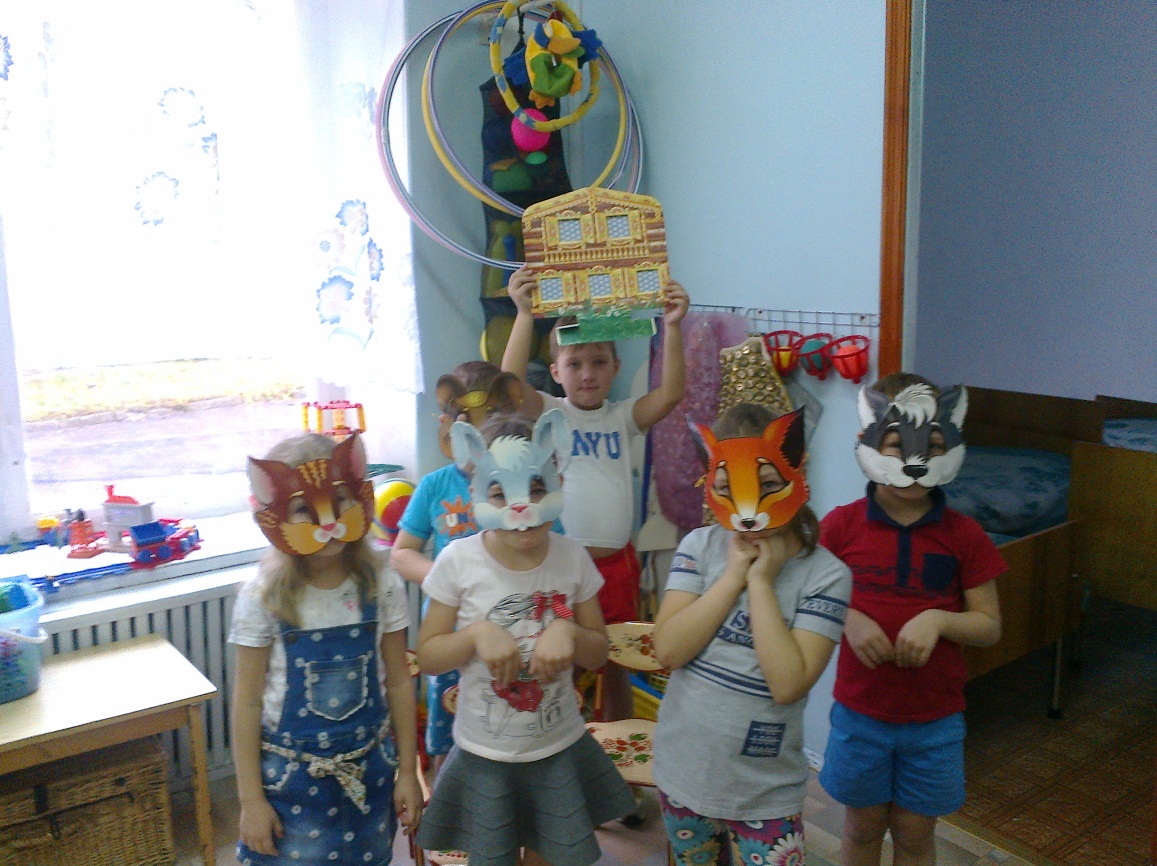 «Нарисуй правило по описанию»
Инсценировка сказки «Теремок»
Урок «Театральные секреты»
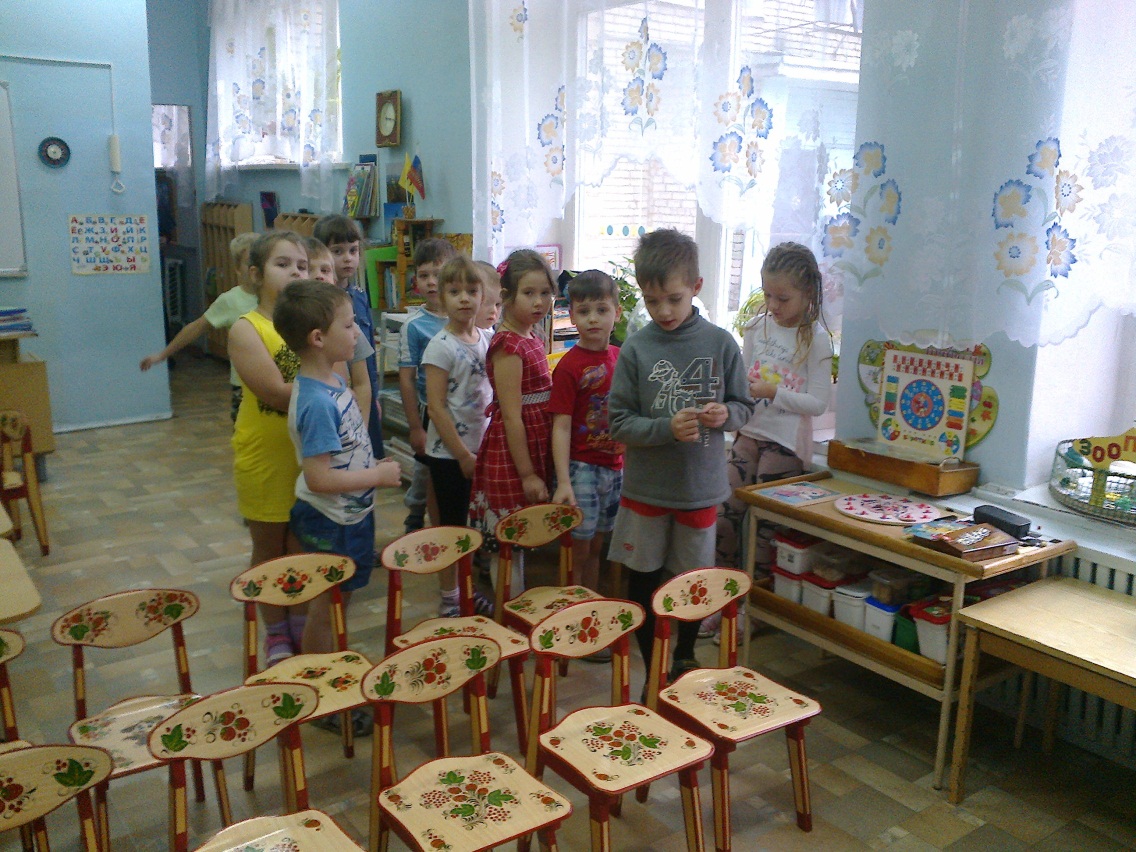 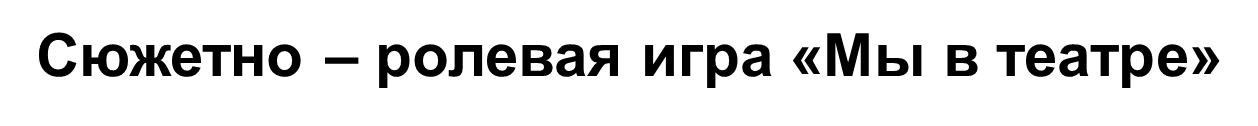 Представление домашней работы
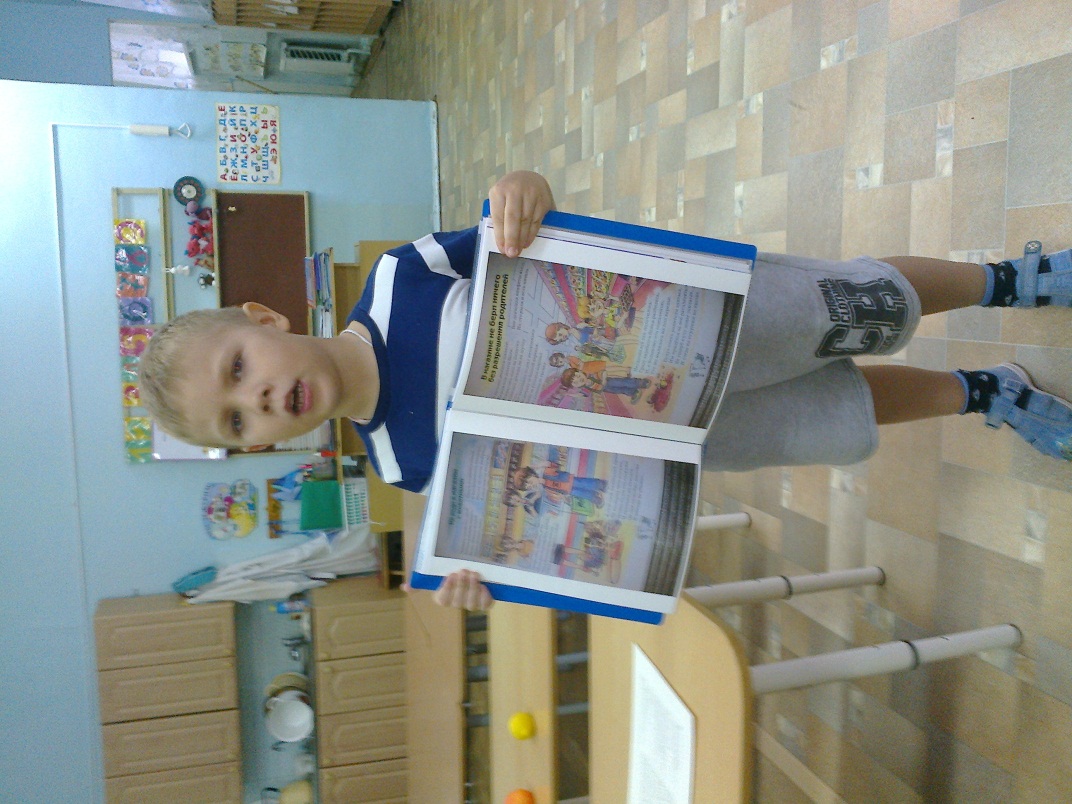 Наши помощники – родители.
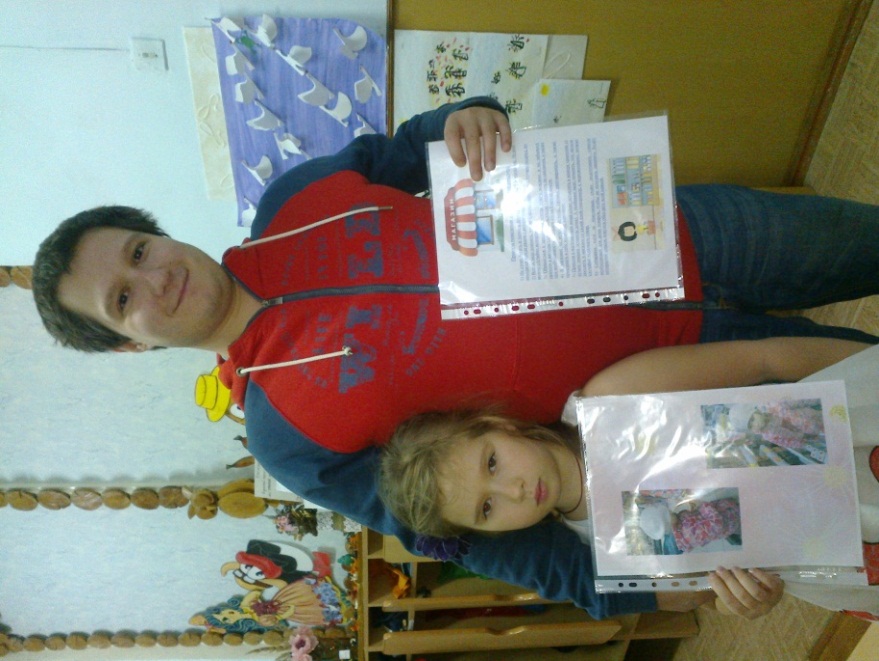 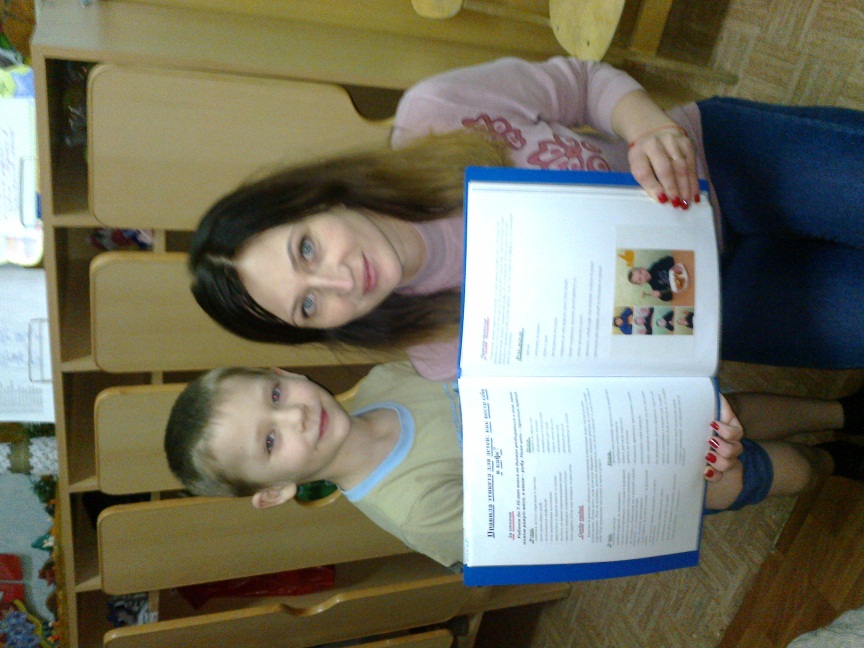 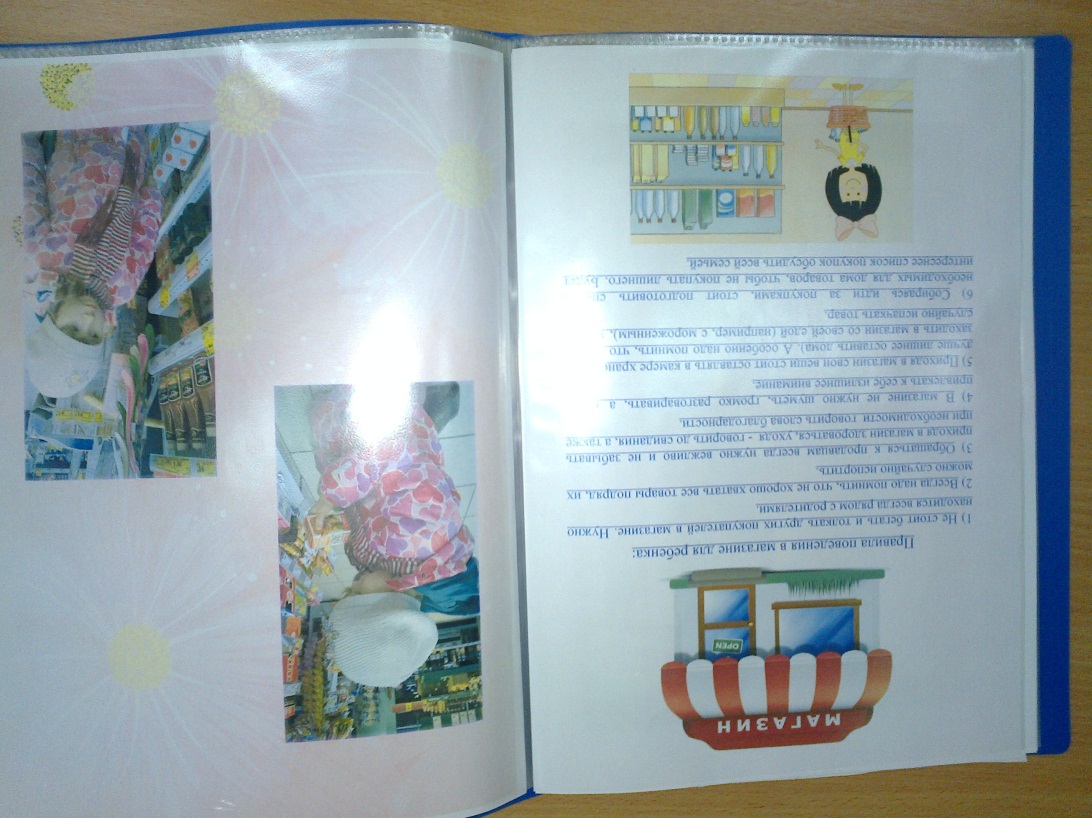 Результаты реализации проекта:
-создан альбом с иллюстрациями о правилах поведения в общественных местах; 

-повысилась заинтересованность и активность родителей в проведении и участии в групповых мероприятиях; 

-повысилась культура поведения детей в общественных местах; 

-улучшились межличностные отношения детей.
Литература:
Т. Н. Захарова. Формирование этических представлений у дошкольников в игре. Игры – путешествия. – Ярославль ГАУ ДПО ЯО ИРО, 2016.
Н. А Мигунова Правила поведения для малышей. – Ростов – на – Дону «Проф – Пресс», 2010.
И. В Мирошниченко, М. А. Пузыренко. Уроки вежливости: Комплект наглядных пособий для дошкольных учреждений и начальной школы. – Х. :Издательство «Ранок», 2007.
Г. П Шалаева, О. М. Журавлёва, О.Г. Сазонова. Правила поведения для воспитанных детей.- М.: Филологическое общество «СЛОВО», 2006.
Интернет ресурсы:
nsportal.ru
infourok.ru
sch2070.mskobr.ru
maam.ru
ped–kopilka.ru
bigslide.ru
Приложения
Конспекты занятий
Консультации для родителей
Дидактические игры
Беседы